GREATER LOVE CHURCH OF RALEIGH
International Ministry Partners in Christ
Greater Love Church of Raleigh
Ghana, West Africa
[Speaker Notes: Over 100 tribes in Ghana.
Church serves - Fante, Ga, Ewe People]
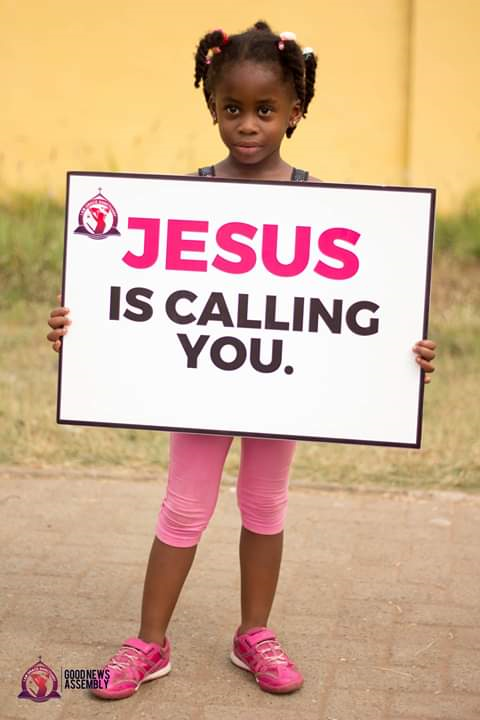 Ghana, West AfricaInternational Outreach December 2020
Mamprobi, Accra Central
Kofi Kwei, Accra Village
[Speaker Notes: Pic taken during street evangelism with the kids]
I Am Vision Praise
Pastor Osbert Longdon
[Speaker Notes: I Am Vision Praise is an Apostolic ministry inaugurated in March of 2019.  Presently they operate two branches, one in Mamprobi Accra and Kofi Kwei (a village in Accra).The Vision is to raise men and women who are ready to preach Jesus at any opportune time.Mission is to lead people into a growing relationship with Jesus.Pastor Osbert’s passion is village evangelism and community outreach.The church is legally registered at the registral office in Ghana.]
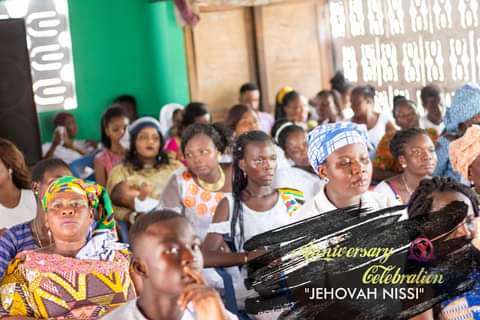 Mamprobi, Greater Accra
Church Service
Outreach & Evangelism
Baptism
[Speaker Notes: Church Service in Accra – pre COVID

Total members in city – 60-90 members with a goal of 100+]
Evangelism
Outreach
[Speaker Notes: Serving meals and dropping of donations.]
Baptism
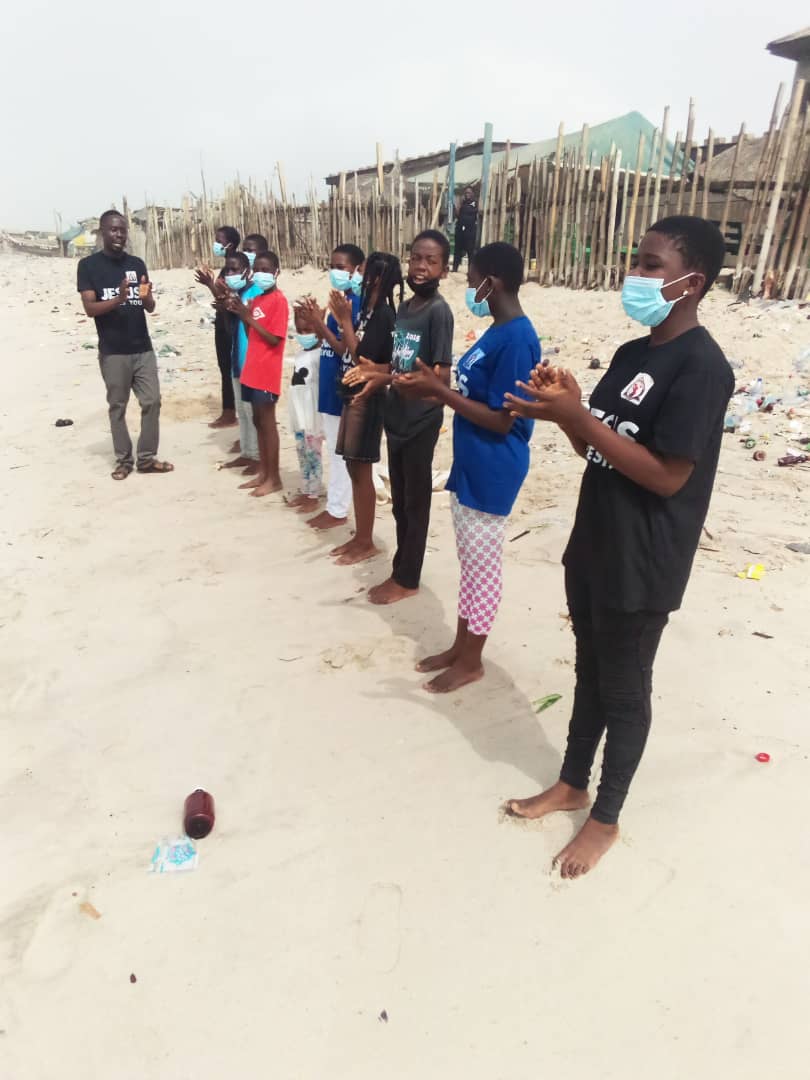 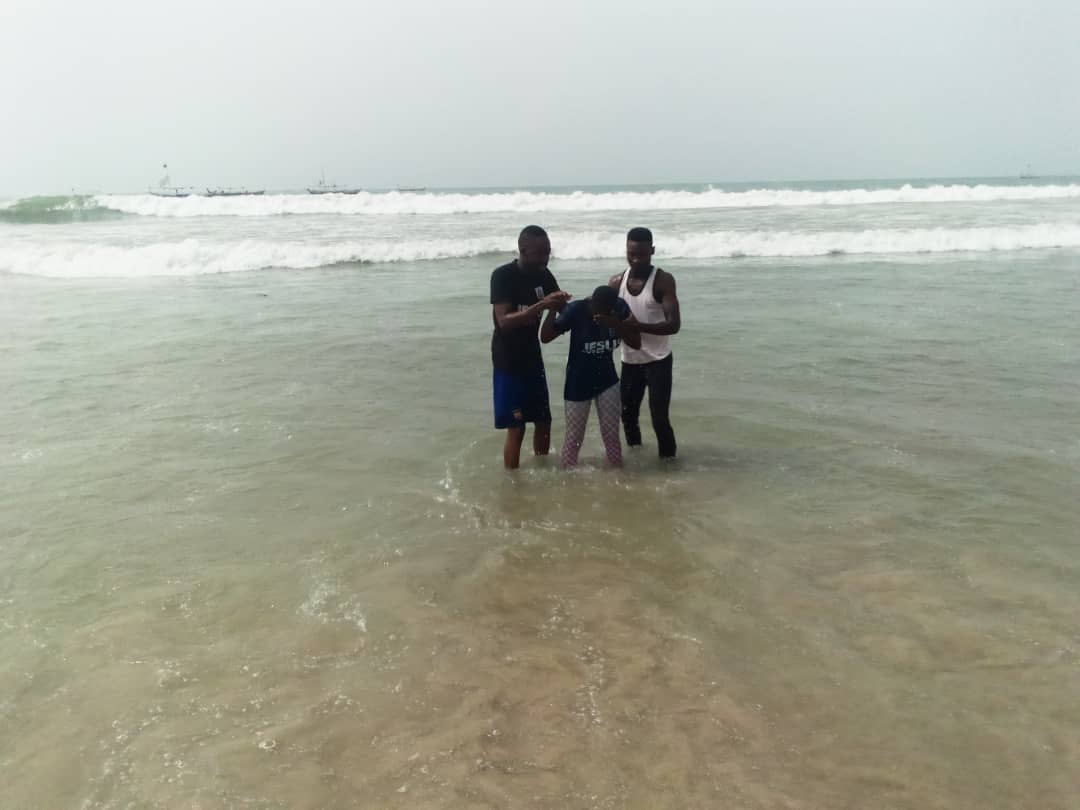 [Speaker Notes: Baptism]
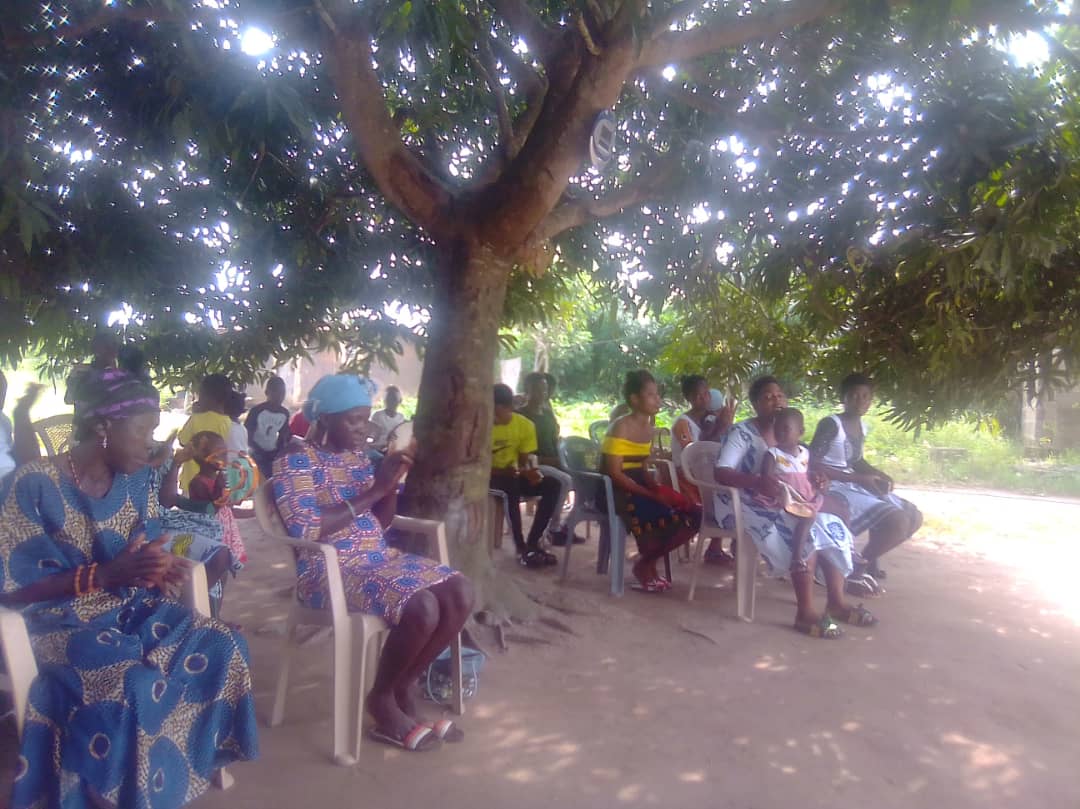 Kofi Kwei Village Ministry
- Church Service
- Baptism 
- Outreach
- Project: Shelter
[Speaker Notes: Village Members – 30 – 40 w/ a target membership of 100]
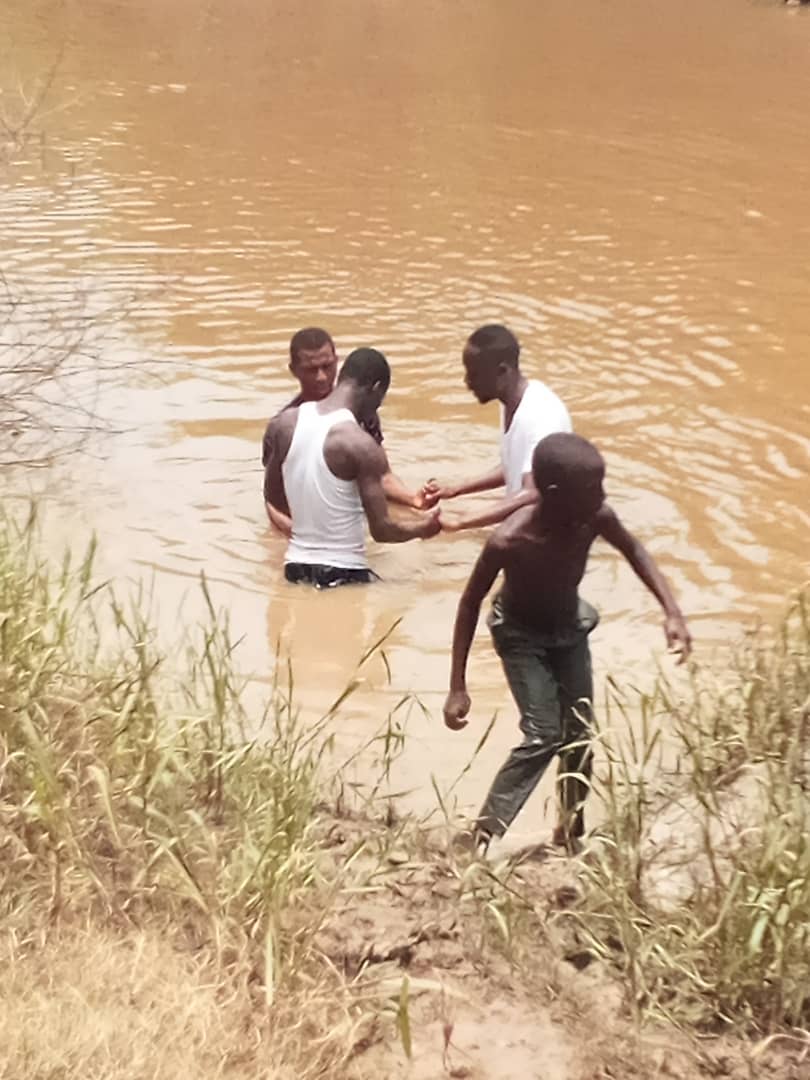 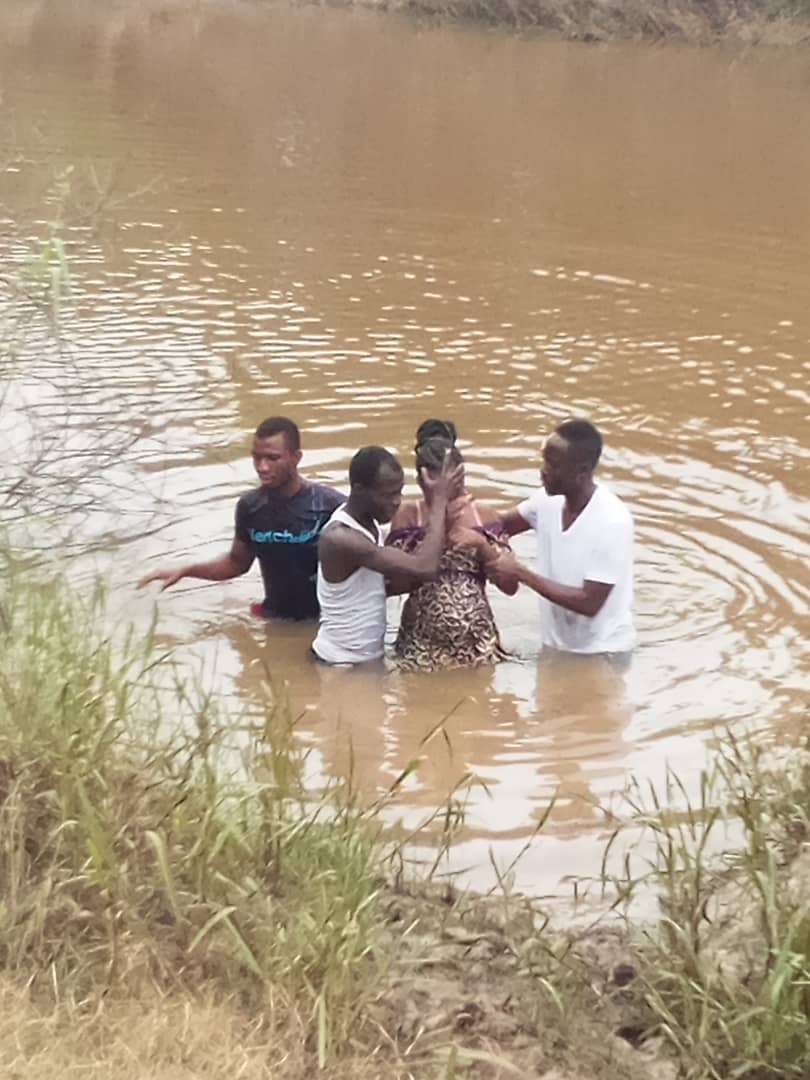 Baptism
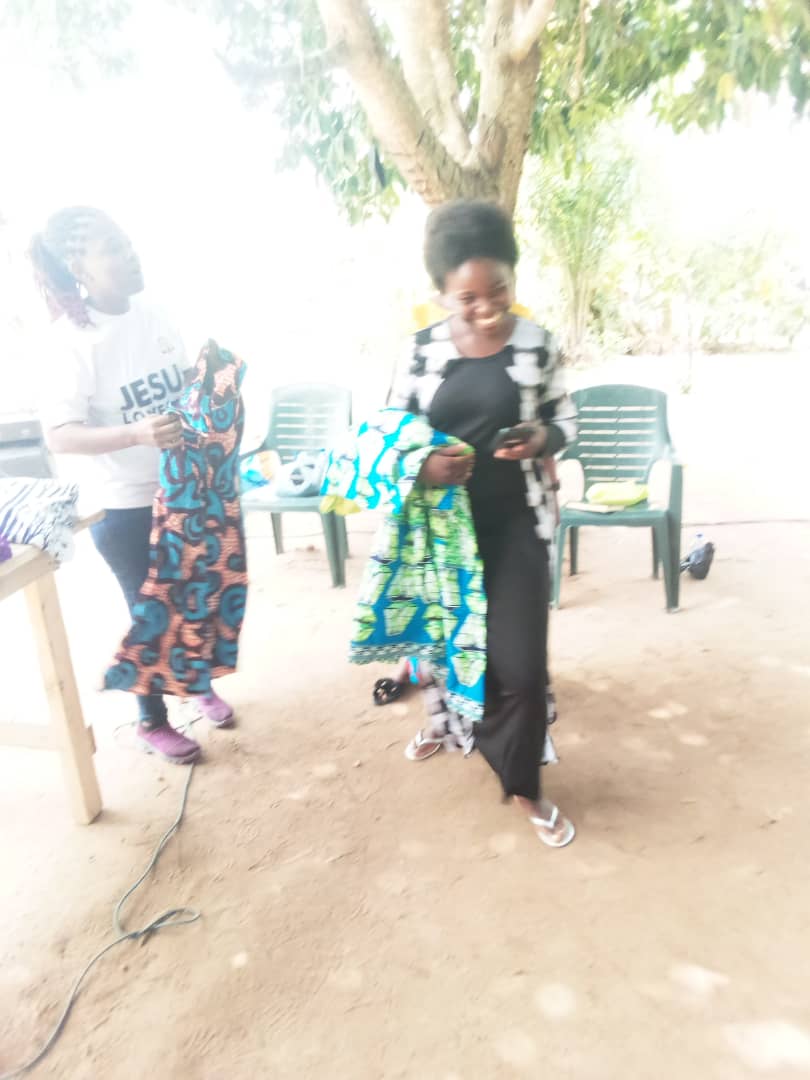 Outreach
Prayer & Clothing Donations
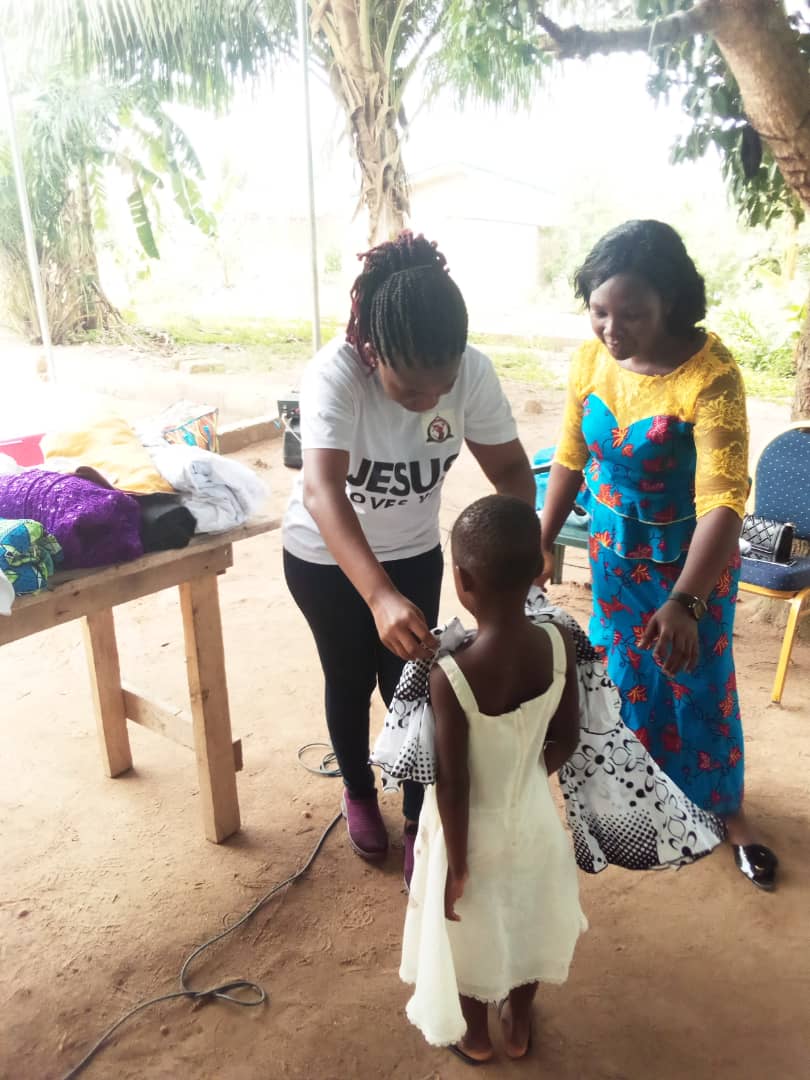 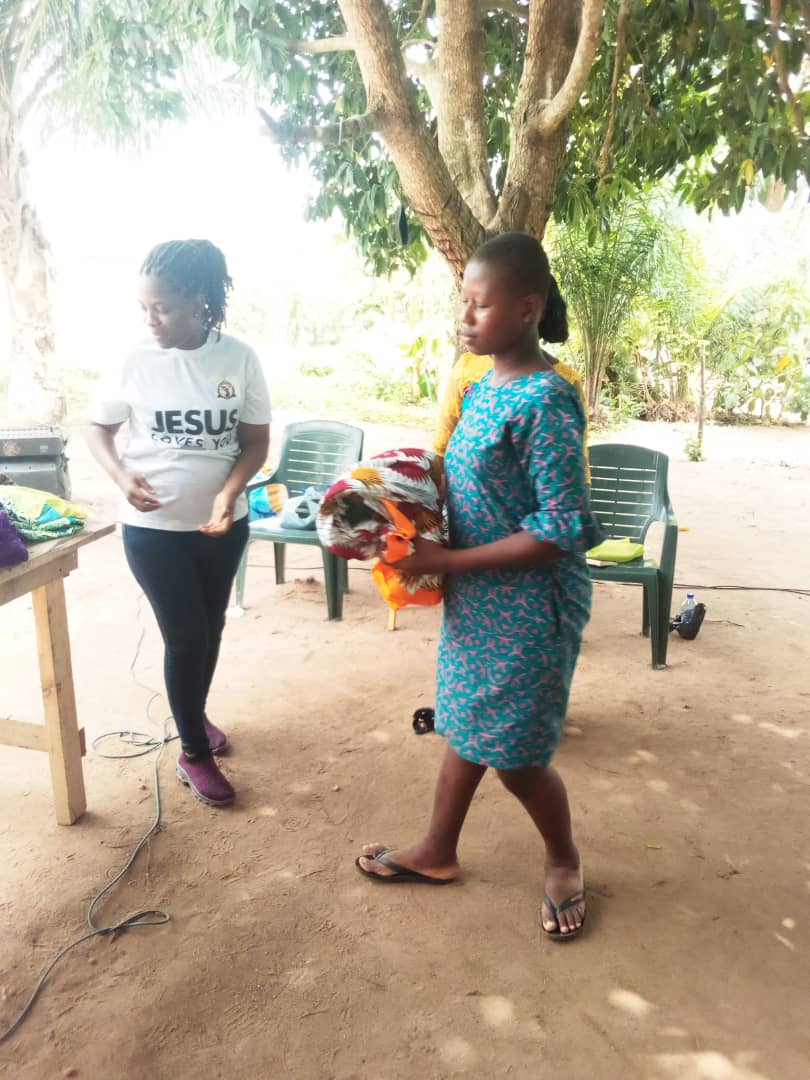 Project: Shelter
Project: Shelter
Project: Shelter
Project: Shelter
“I will sing! I will sing!I will sing of your greatness!”~Borborbor Dance with Ewe Chief ~
Thank you!
“Go ye therefore, and teach all nations, baptizing them in the name of the Father, of the Son, and of the Holy Ghost.” Matthew 28:19
Visit us on the web at www.glcraleigh.org
Partner with us by donating a love offering at $glcraleigh via CashApp
GREATER LOVE CHURCH OF RALEIGH